ASIRPA
Analyse Socio-économique de l’Impact de la Recherche Publique Agricole
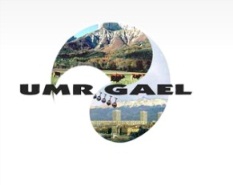 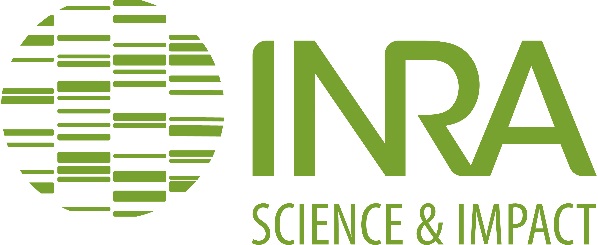 LISIS
Système d’information sur les sols de France
Dominique Arrouays, Marion Bardy, Nicolas Saby, Nathalie Munier-Jolain
Département Environnement & Agronomie
Juillet 2015
Contexte
Montée des préoccupations environnementales
Importance des données liées au sol et à sa qualité pour une diversité de politiques agricoles (PAC), environnementales et territoriales
Attentes des ministères de l’environnement et de l’agriculture, de l’ADEME

L’unité de service Infosol : 
Création en 2001 de l’unité Infosol par le Groupement d’Intérêt Scientifique (GIS) « Sol » en réponse au besoin d’inventaire et de surveillance des sols
Infosol vise à constituer et à gérer un système d'information sur les sols de France concernant leur distribution spatiale, leurs propriétés et l’évolution de leur qualité
Publication d’un rapport sur l’état des sols de France
Création d’une banque de conservation de près de 30 000 échantillons de sols

Un dispositif au service d’une diversité d’acteurs : 
En partenariat avec le GIS Sol, l’unité InfoSol est un interlocuteur direct d’utilisateurs privés comme publics (400 requêtes par an): ministères, bureau d’études, chambres d’agriculture, établissements publics (Ademe, Ineris)
L’utilisation de la connaissance sert l’éclairage de politiques publiques très diverses de l’aménagement du territoire et de la gestion des ressources naturelles
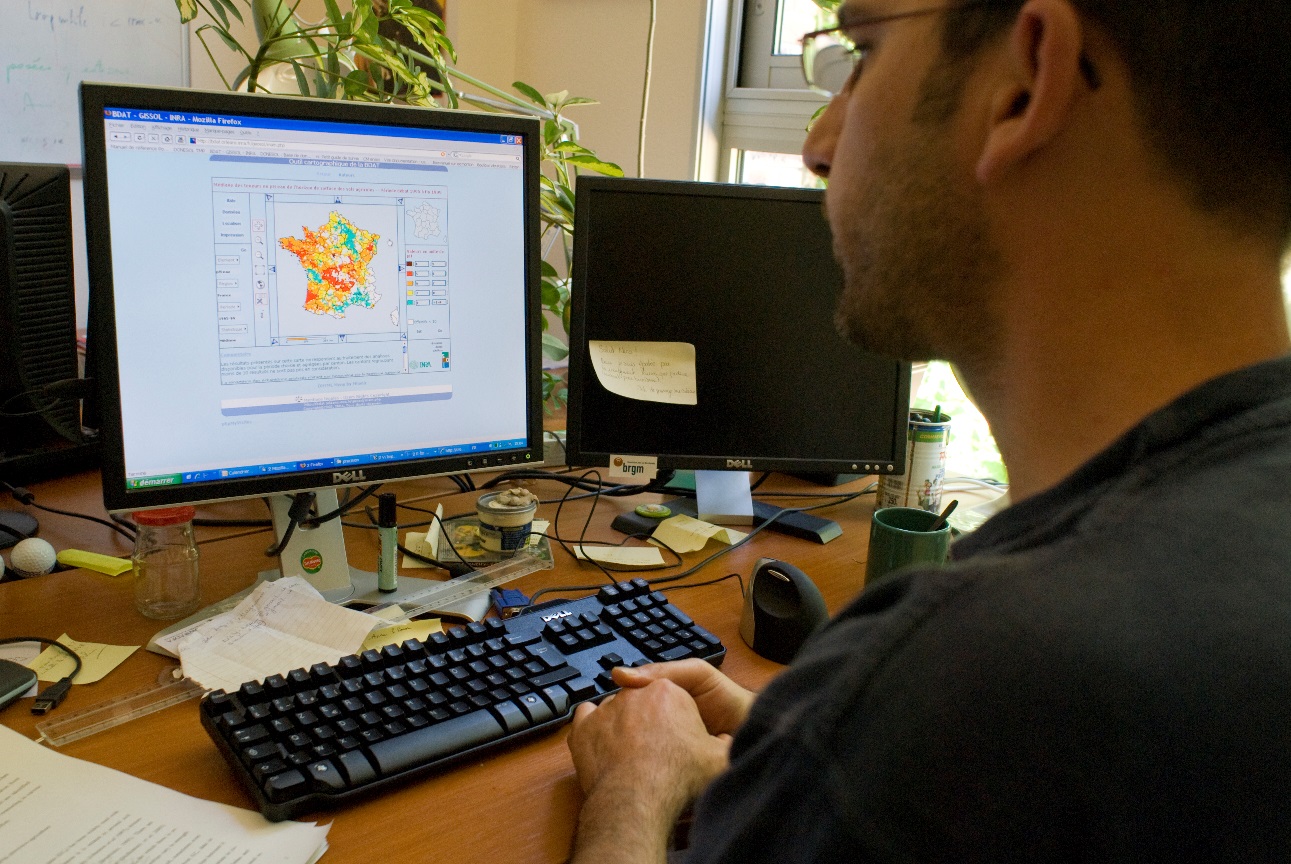 Bureau de cartogéo-statistique
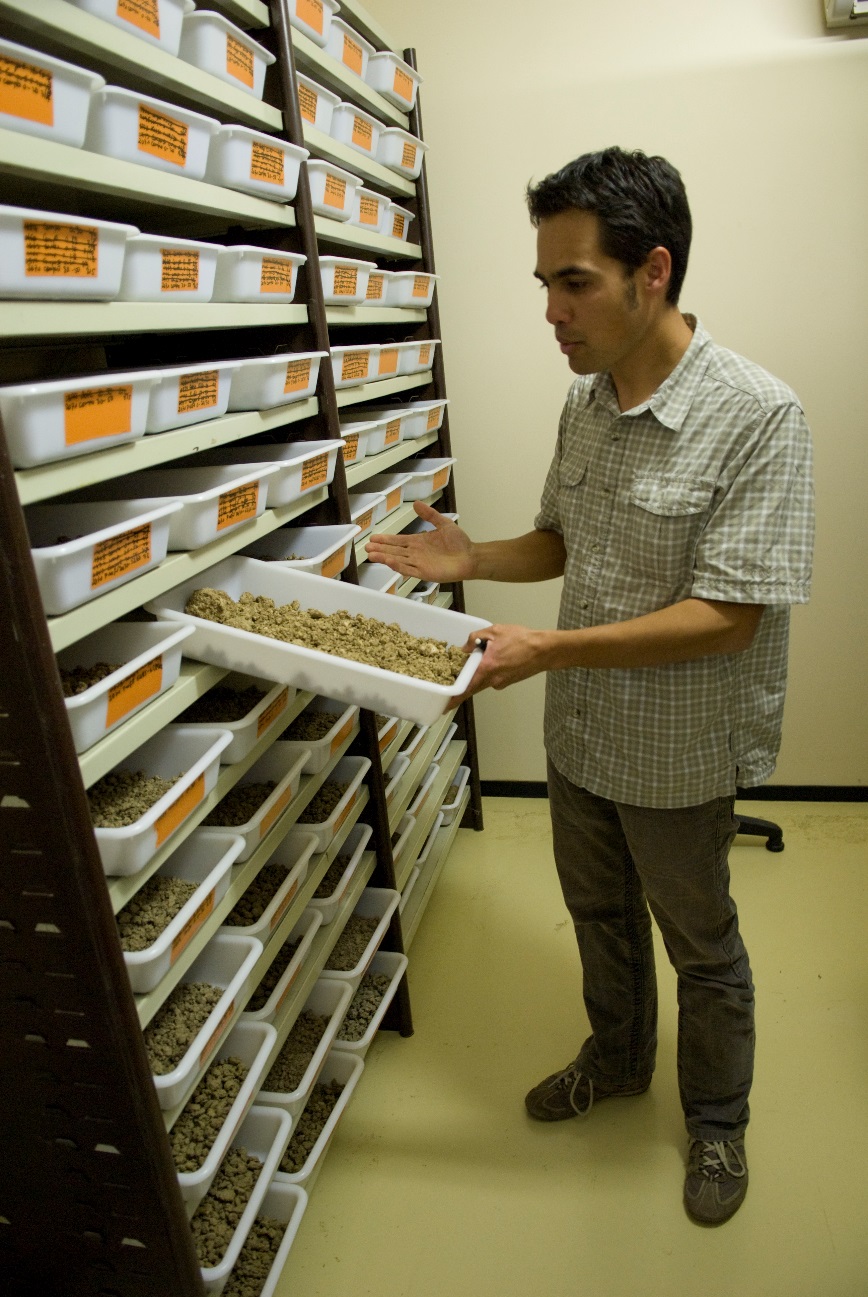 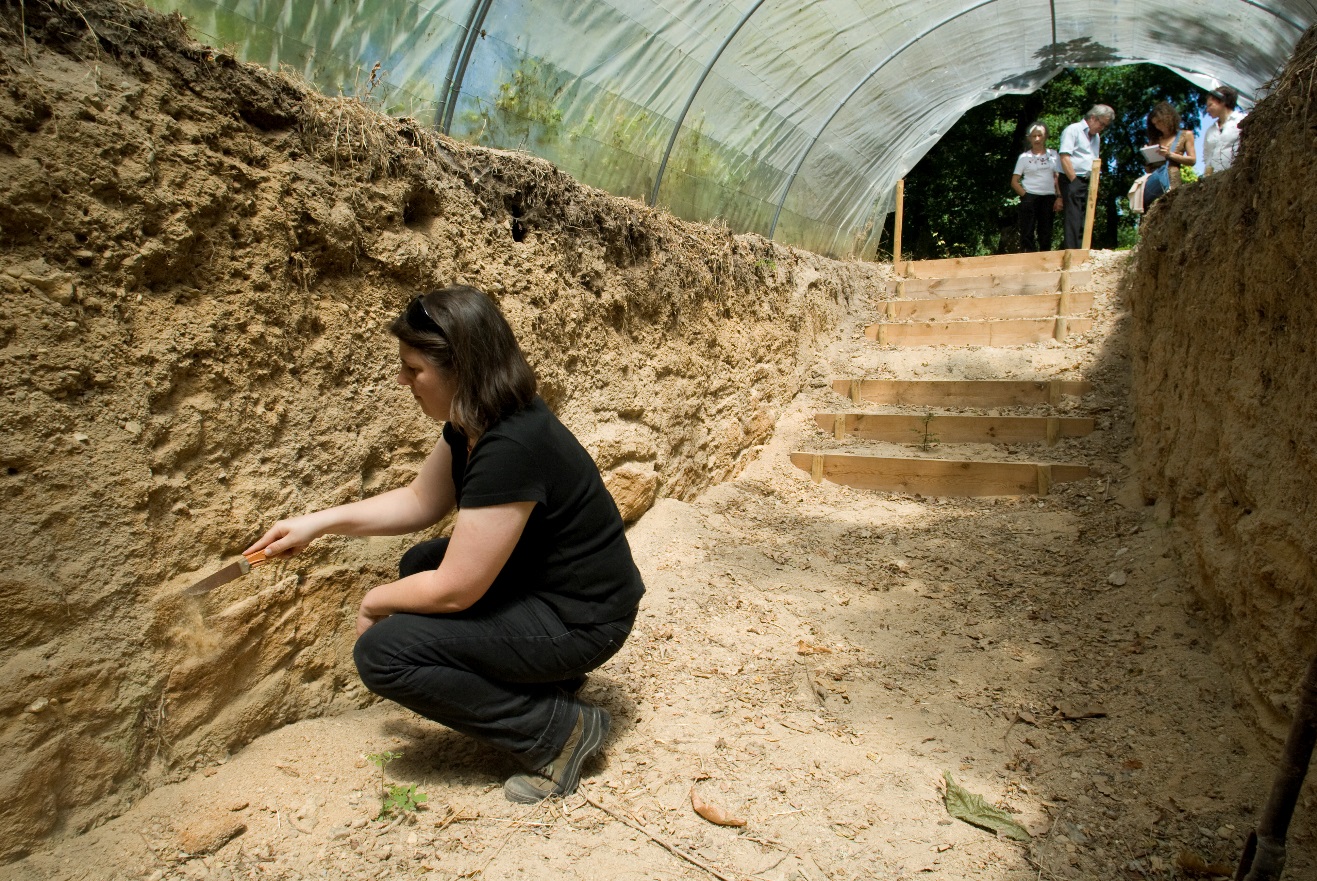 La fosse pédologique pour l'étude du profil d'un sol
Archivage des échantillons de sols dans la pédothèque du Conservatoire national d'échantillons des sols.
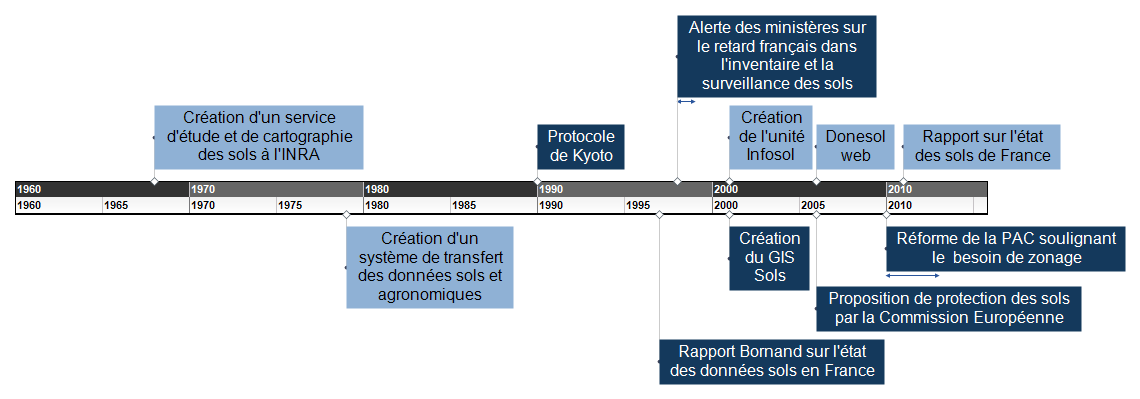 Chronologie
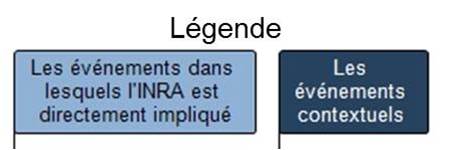 Chemin d’impact
Vecteur d’impacts
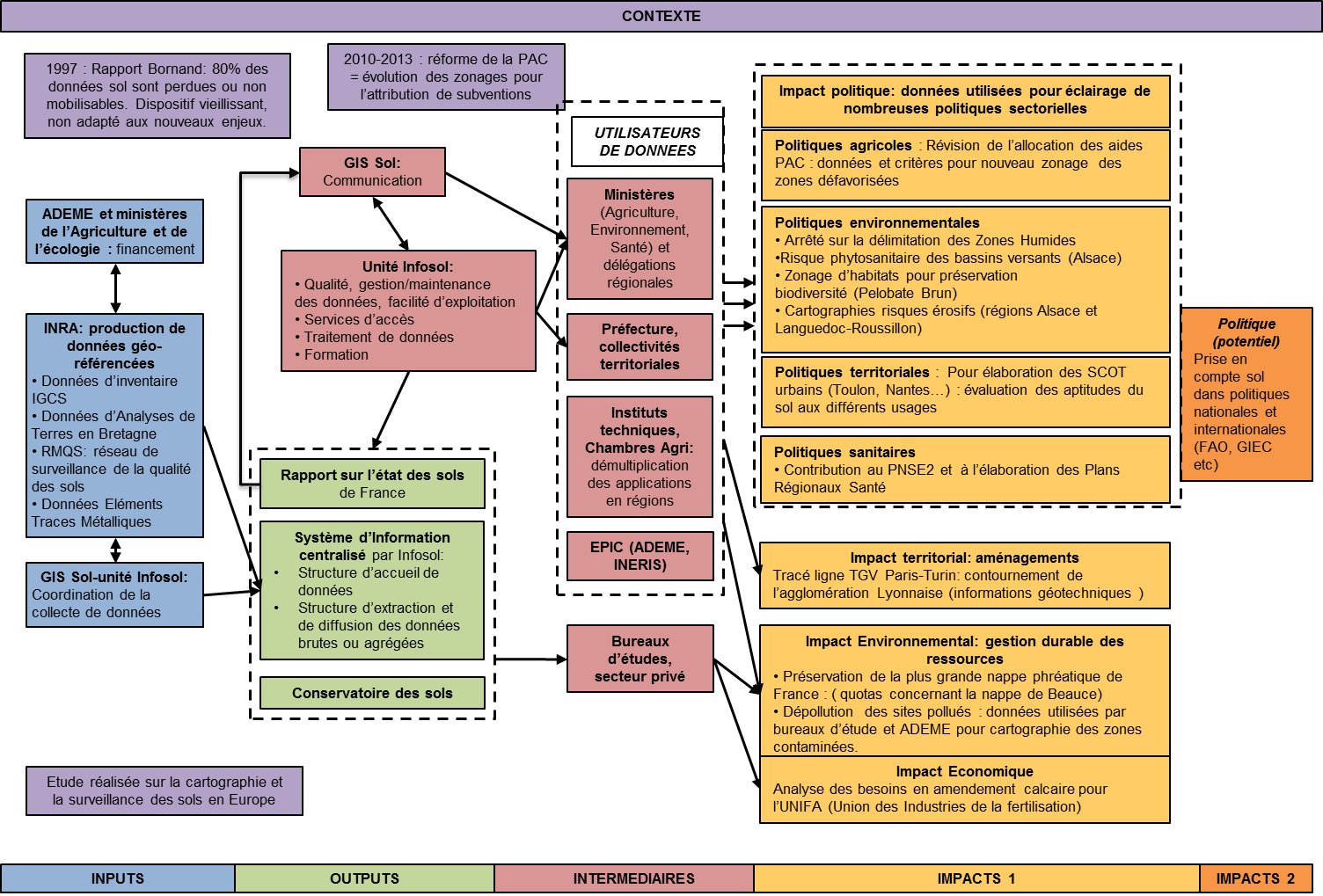 Les entretiens réalisés:

Ministère en charge de l’agriculture
Chambres d’agriculture de l’Indre et du Loiret
Ademe
DDT-Alsace
Association pour la relance agronomique-Alsace